ACTIVITÉ D’APPRENTISSAGE PAR LES PAIRS : MISSION DES AGENCES / AUTORITÉS PARTICIPANTES ET DE LEURS ACTIVITÉS D’AQ EXTERNE

Lundi 17 Février 2025
PRÉSENTATION DE L’AGENCE
Nom : Agence Nationale d’Assurance Qualité de l’Enseignement Supérieur et de la Recherche (ANAQES).
Création : Décret N° 2022-141/PR  du 31 Décembre 2022, JO 9 février 2023.
Structure de l’ANAQES : 
Conseil d’administration : Organe d’administration et d’orientation de l’ANAQES.
Conseil scientifique :  Mission d’approbation des programmes de formation et d’évaluation de l’ANAQES.
Direction : Nommée pour un mandat de trois (3) ans renouvelable une fois. Elle est l’organe de gestion et d’exécution de l’ANAQES. Elle est placée sous l’autorité d’un directeur.

Activités principales  : le Togo est, actuellement, dans la phase d’opérationnalisation de l’agence
Animation provisoire par le Directeur de l’Enseignement Supérieur, y compris le volet homologation des diplômes et titres.
Propositions faites pour la désignation des membres du Conseil d’Administration, du Conseil scientifique et de la Direction.
Arrêté ministériel déjà pris et mis à la disposition de tous les EES, en vertu de l’art. 25 du décret N°2022-108/PR du 27/10/2022 (JO 17 Novembre 2022) fixant le cadre général d’organisation de l’assurance qualité dans les établissements d’enseignement supérieur, centres ou organismes de recherche et d’innovation.
MISSIONS DE L’AGENCE
L’ANAQES a pour mission la régulation, l’évaluation et l’accréditation dans le sous-secteur de l’enseignement supérieur et la recherche. À cet effet :
Elaboration les outils d’AQ (Standards de qualité et référentiels)
définition, en rapport avec les acteurs concernés, les standards de qualité et les bonnes pratiques à respecter dans l’exécution de leur mission ;
conception et mise en place un système d’assurance qualité compatible avec les objectifs et les exigences de l’enseignement supérieur ;
mise en place des procédures formelles et identification des critères, pour l’évaluation de la qualité des établissements d’enseignement supérieur, des centres ou organismes de recherche et d’innovation ;
Evaluations
Institutionnelle (mission partagée) : 
Expression d’avis technique aux ministres compétents sur les demandes d’accréditation des établissements d’enseignement supérieur et de recherche, des centres ou organismes de recherche et d’innovation ; 
participation, en cas de besoin, à l’évaluation des IESR ;
Offres de formations : évaluation périodique des programmes de formation ou d’études des établissements, notamment les éléments relatifs aux enseignements, aux outils et aux méthodes pédagogiques ;
Conseil en matière d’AQ
IESR : assistance et accompagnement des IESR dans le développement et la mise en œuvre de leurs procédures internes d’assurance qualité et d’auto-évaluation ;
Gouvernement : proposition au ministre chargé de l’enseignement supérieur de toute réforme nécessaire au développement et à l’enracinement de l’assurance qualité.
Coordination des activités d’AQ sur le territoire national
L’ANAQES est une institution d’appui aux agences et organismes d’assurance qualité sous-régionaux, continentaux et internationaux opérant sur le territoire togolais. À ce titre, elle assure, en tant que de besoin, la coordination des missions qu’ils effectuent au Togo.
BUT DES ACTIVITÉS D’AQ EXTERNE
L’assurance qualité externe s’organisait autour de structures indépendantes (HCERES, CAMES, etc). Certes, cela n’interdit pas à un EES de recourir à un organisme international d’accréditation. Mais, dorénavant, c’est l’ANAQES qui s’en occupera. 
De façon générale, les activités d’AQE devront être mises en œuvre dans la perspective de :
Évaluations et accréditations en vue de :
Garantie de la qualité de l’enseignement et des programmes académiques et 
Contribution à la qualité de la recherche ;
Instauration d’une culture de l’évaluation et de l’assurance qualité (respect des normes) ;
Contribution à la qualité des établissements d’enseignement supérieur :
Encouragement de l’innovation et des bonnes pratiques :
Harmonisation du niveau de qualité au plan national.
Employabilité : Reconnaissance et la crédibilité des diplômes et titres.
Mobilité : garantie de la portabilité des diplômes et titres, la mobilité intra et internationationale des étudiants, enseignants et personnels.
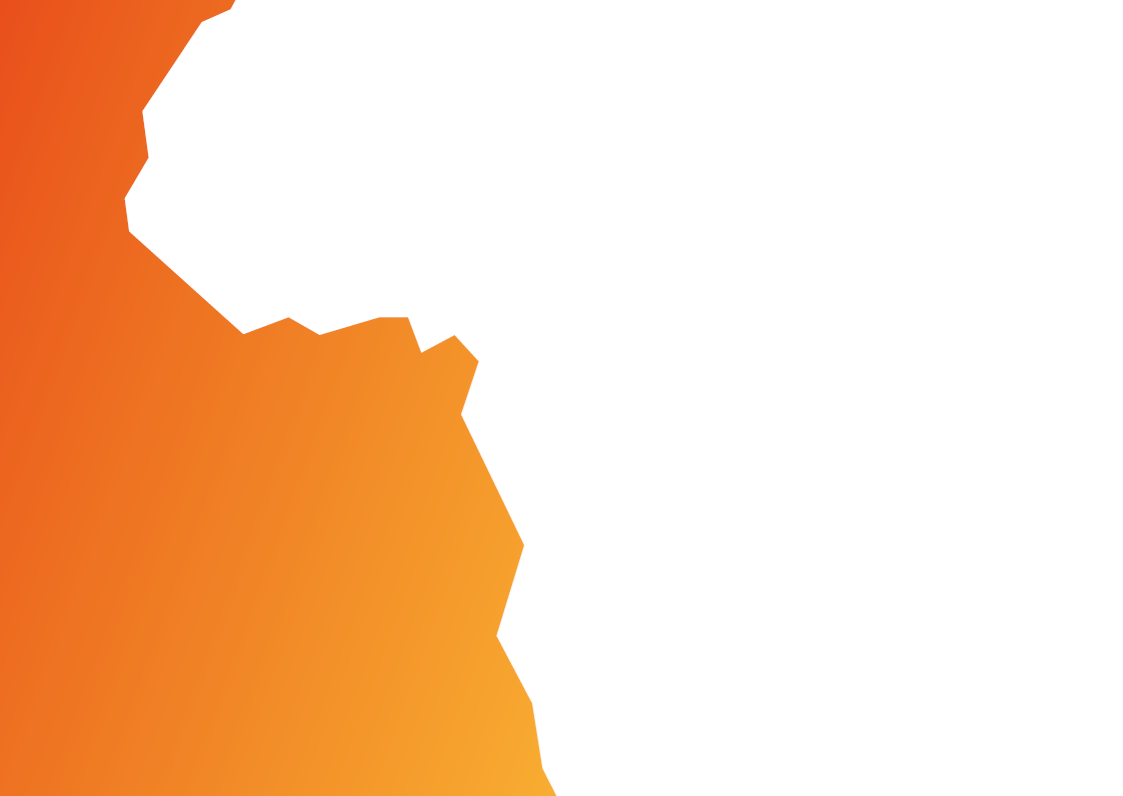 MERCI !
Plus d’informations sur